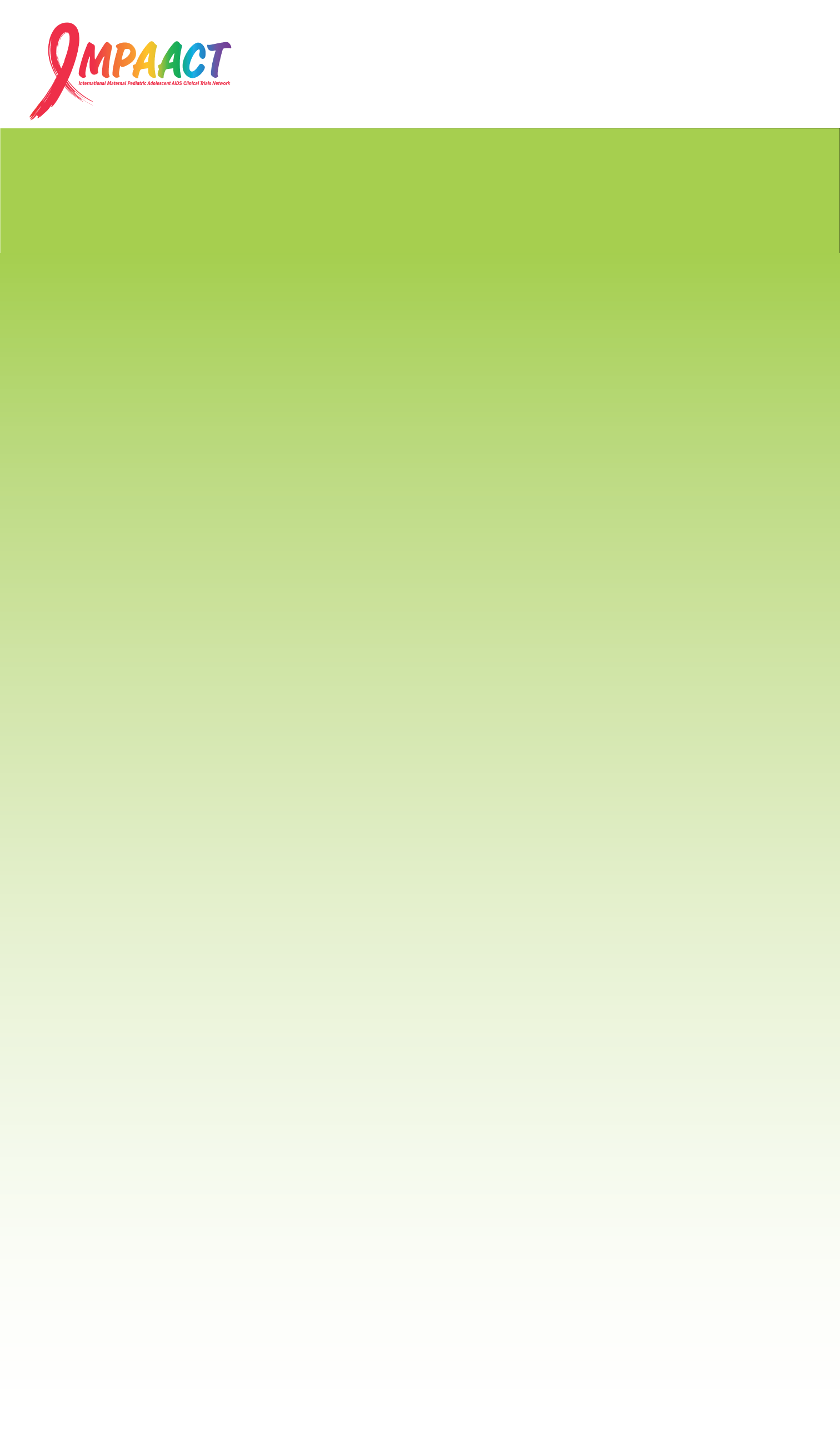 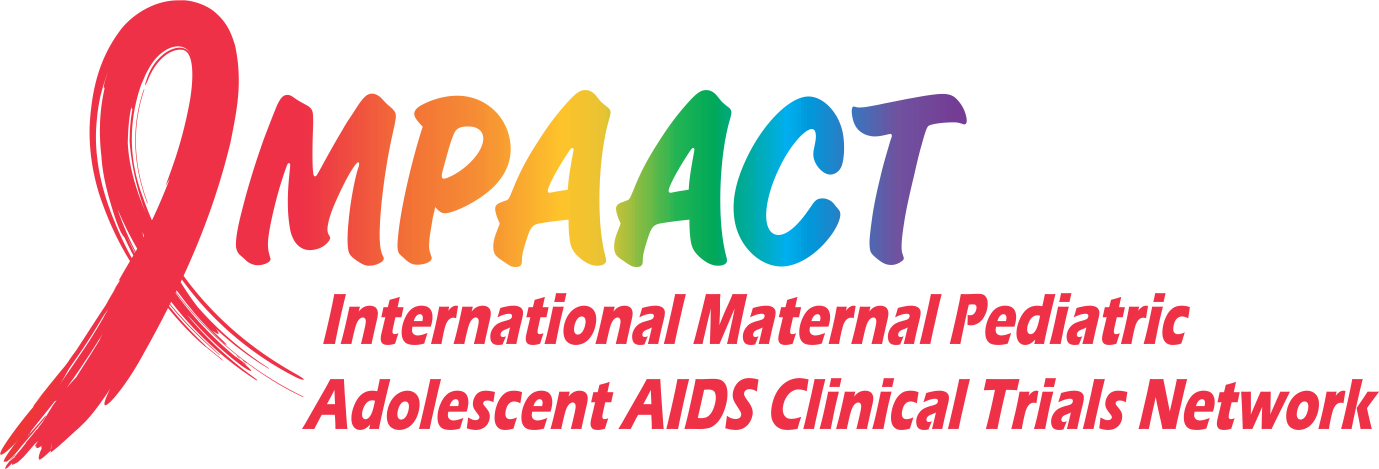 39
Pharmacokinetics, Safety and Tolerability of Doravirine in Adolescents with HIV-1
BACKGROUND and METHODS
CONCLUSIONS
RESULTS
Brookie Best1, Kelly Yee2, Mona Farhad3, Carmelita Alvero3, Patricia Morgan4, Katie McCarthy4, Hedy Teppler2, Sushma Kumar2, Nicole Tobin5, Elizabeth McFarland6, Ellen Townley7, Ann J. Melvin8 for the IMPAACT 2014 team.
1 University of California, San Diego; 2 Merck & Co., Inc., Kenilworth, NJ, USA; 3 Harvard T.H. Chan School of Public Health; 4 IMPAACT; 5 University of California, Los Angeles; 6 University of Colorado School of Medicine; 7 DAIDS/NIAID/NIH; 8 University of Washington, Seattle Children’s Research Institute
100 mg doravirine dosing in adolescents met the prespecified targets for AUC(0-∞)  and C24,ss,pred 

The doravirine geometric mean value of the single-dose AUC(0-∞) for these 9 participants is 34.8 μM∙h
Target value for this study was a geometric mean AUC(0-∞) that does not exceed the AUC0-24h at steady-state in adults associated with  taking 200 mg daily; 64.8 μM∙h

The geometric mean predicted steady-state trough concentrations (C24,ss,pred) in these 9 participants is 690 nM
Target value for this study was a geometric mean predicted C24,ss,pred that exceeds 560 nM (the lower bound for doravirine based on Phase 3 adult studies)
Doravirine is a novel nonnucleoside reverse transcriptase inhibitor (NNRTI) active against both wild type virus and the most common NNRTI-resistant variants, recently approved for treatment of HIV-1 infection in antiretroviral-naïve adults with HIV-1. Results are presented for IMPAACT 2014 Cohort 1 which investigated the pharmacokinetics (PK) and safety of a single dose of 100mg in adolescents. 

Participants:
Adolescents infected with HIV-1 between the ages of 12 and 18
Weight ≥ 35 kg
Virologically suppressed for at least 3 months on an ART regimen of dolutegravir or raltegravir plus 2 NRTIs
Study Procedures:
Participants were given a single dose of 100mg of doravirine
Plasma samples for doravirine levels were drawn pre-dose, 1, 2, 4, 8, 12, 24, 48 and 72 hours post-dose
Safety follow-up visit at 2 weeks 

Analysis:
Single dose AUC(0-∞), Cmax, C24, Tmax, and apparent terminal t1/2 were reported. The pharmacokinetics of doravirine are linear over a large dose range and with repeated dosing, therefore single-dose data can be used to accurately predict steady-state pharmacokinetics. Steady state AUC(0-24) is equivalent to single dose AUC(0-∞). Individual steady state C24 and Cmax were projected from individual single dose plasma concentration-time profiles using the non-parametric superposition function in WinNonLin v6.3.
Results are available from 9 youth enrolled into Cohort 1
Table 1: Participant demographics
Figure 1: Arithmetic mean (SD) Plasma Concentration Profiles of Doravirine following administration of single 100 mg oral doses to adolescents Panel A: Linear Scale, Panel B: Semi-log Scale
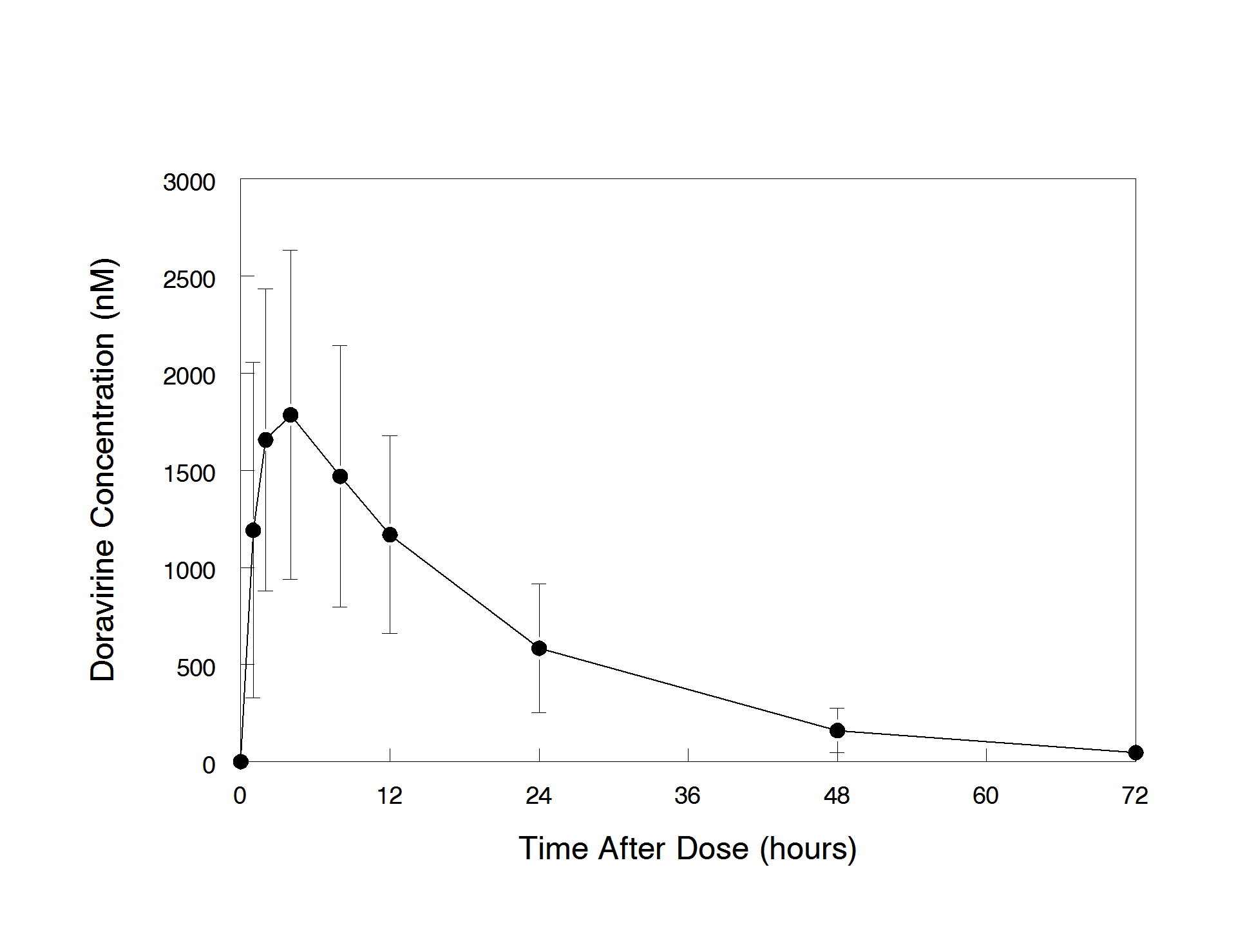 A
Table 2: Summary Pharmacokinetic Parameter Values for Doravirine Following Administration of Single Oral Doses to Adolescents
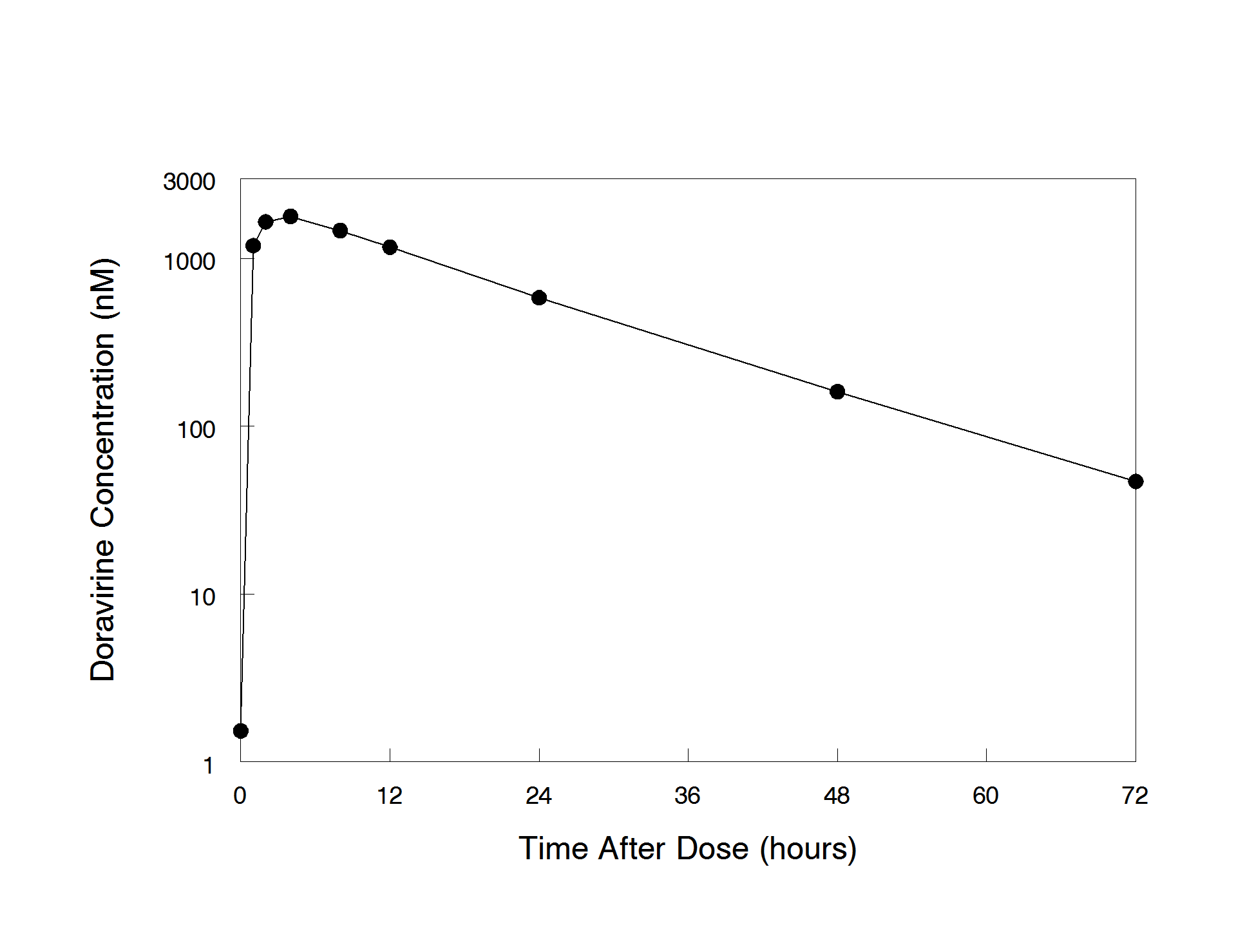 B
TWO WEEK SAFETY and TOLERABILITY
There were no clinically significant adverse events 
One participant had grade 1 diarrhea on the day of study entry: assessed as not related to doravirine
† Steady state AUC(0-24) is equivalent to single dose AUC(0-∞)
Acknowledgements
The authors wish to acknowledge the full IMPAACT 2014 team, NIAID, NICHD, MSD, the IMPAACT 2014 sites and staff, and the IMPAACT 2014 participants
Overall support for the International Maternal Pediatric Adolescent AIDS Clinical Trials Network (IMPAACT) was provided by the National Institute of Allergy and Infectious Diseases (NIAID) with co-funding from the Eunice Kennedy Shriver National Institute of Child Health and Human Development (NICHD) and the National Institute of Mental Health (NIMH), all components of the National Institutes of Health (NIH), under Award Numbers UM1AI068632 (IMPAACT LOC), UM1AI068616 (IMPAACT SDMC) and UM1AI106716 (IMPAACT LC), and by NICHD contract number HHSN275201800001I.  The content is solely the responsibility of the authors and does not necessarily represent the official views of the NIH.
11th International Workshop on HIV & Pediatrics  Mexico City, Mexico, July 19, 2019.

Poster Number: 39